Figure 1 Overview of the countries that accept or reject wrongful life actions.
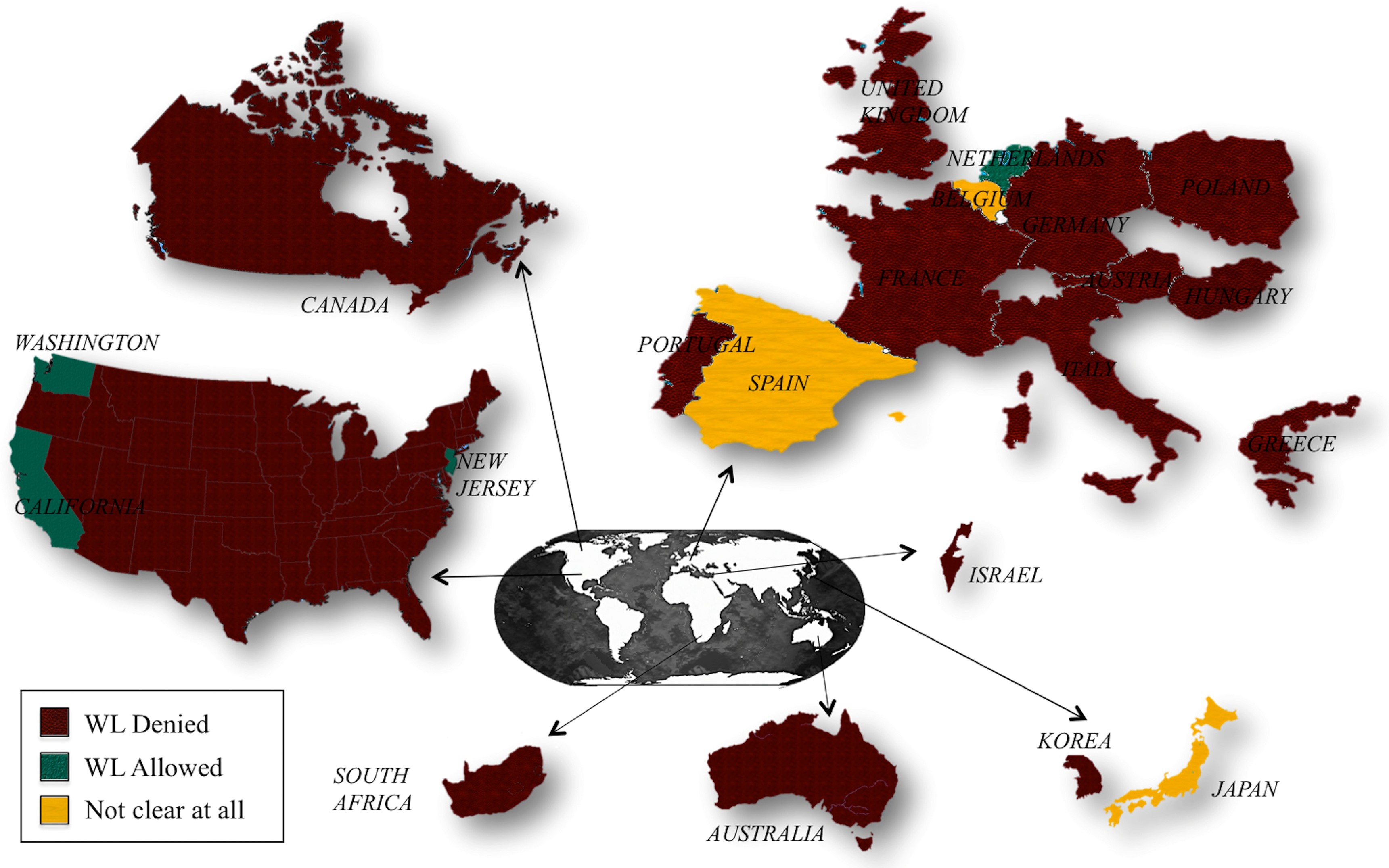 Hum Reprod Update, Volume 23, Issue 3, May-June 2017, Pages 338–357, https://doi.org/10.1093/humupd/dmx002
The content of this slide may be subject to copyright: please see the slide notes for details.
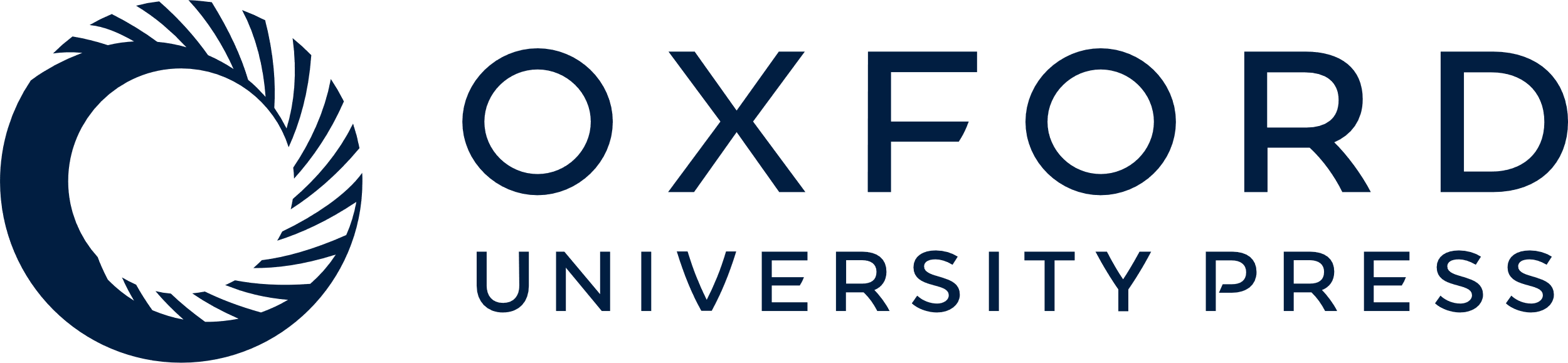 [Speaker Notes: Figure 1 Overview of the countries that accept or reject wrongful life actions.


Unless provided in the caption above, the following copyright applies to the content of this slide: © The Author 2017. Published by Oxford University Press on behalf of the European Society of Human Reproduction and Embryology. All rights reserved. For Permissions, please email: journals.permissions@oup.com]